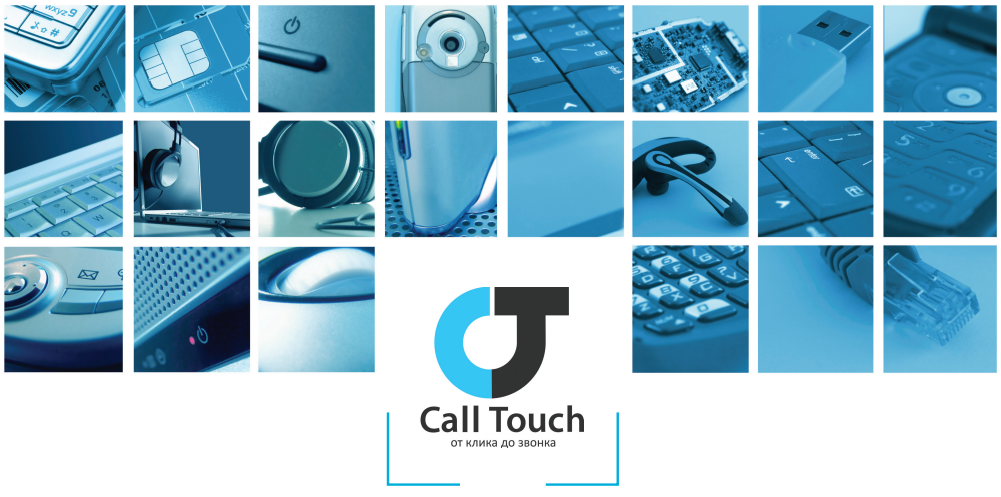 Обзор и сравнение систем мониторинга телефонных звонков
Власов Евгений vlasov@calltouch.ru
Предпосылки к развитию колл-трекинг систем
Оплата рекламы за звонок клиента?
PPC
Оплата  рекламы  за заявку/заказ на сайте. 
CPL/CPA
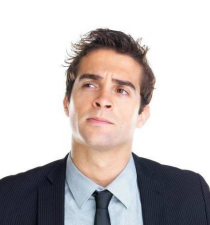 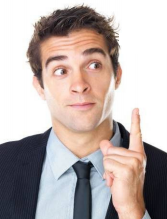 Интернет бизнес
Интернет бизнес 
+
Продажи по телефону
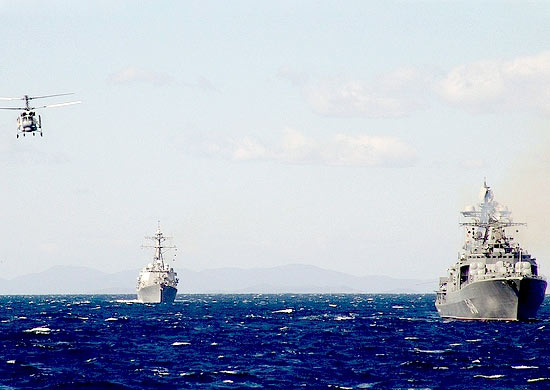 Что такое колл-трекинг?
РЕКЛАМА
ЗВОНКИ
Что дает колл-трекинг сервис?
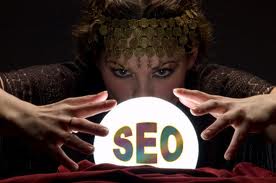 Связь Internet источников рекламы и звонков 

Конверсия посетителей в звонки ( заказы ) 

Подсчет стоимости звонка

Возможность планировать рекламные акции  в звонках и управлять рисками

Корректировка стратегии продвижения на основе звонков и конверсии
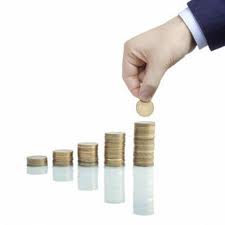 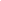 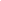 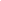 5
Обзор и эволюция колл-трекинг систем
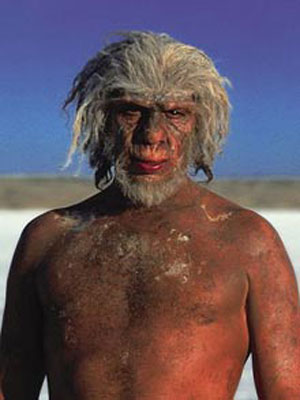 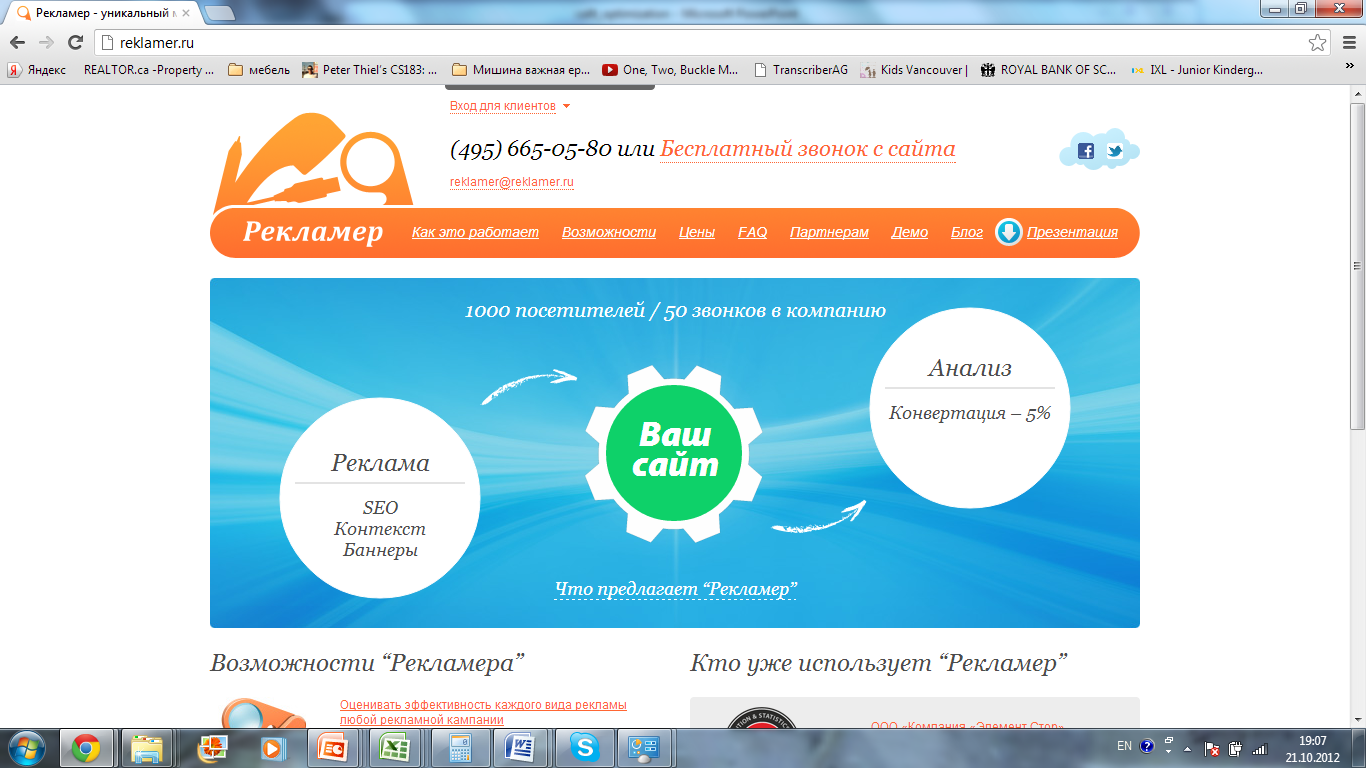 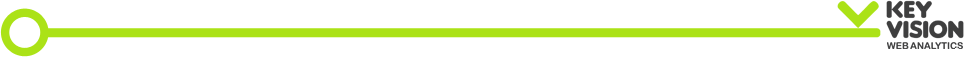 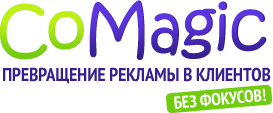 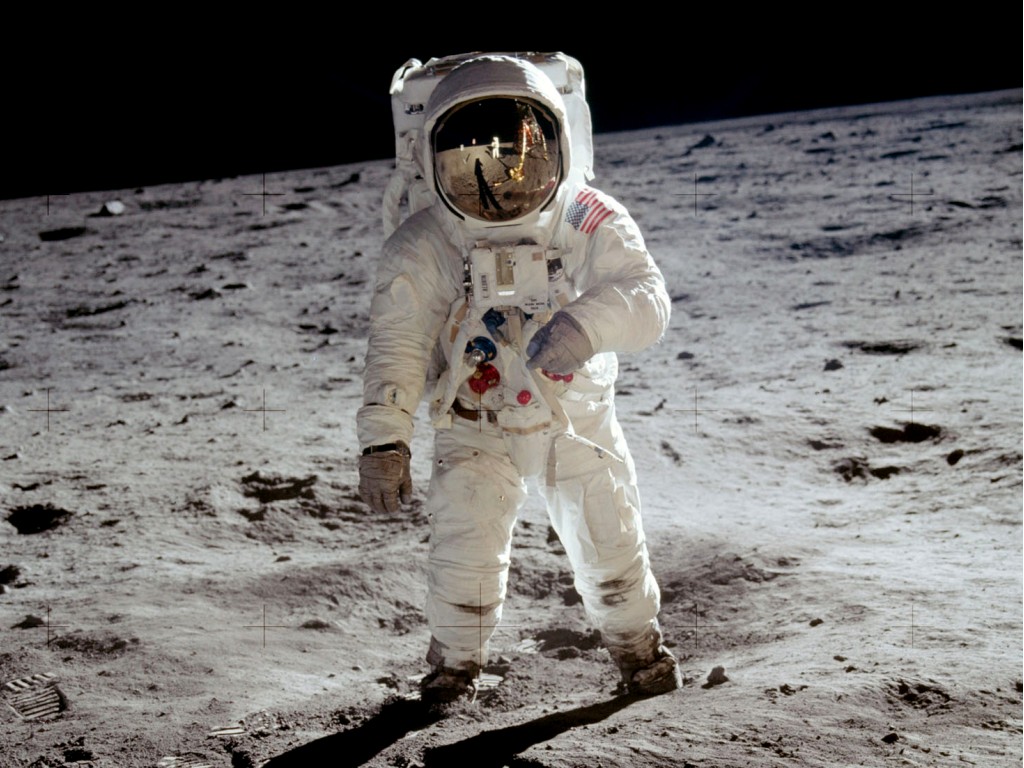 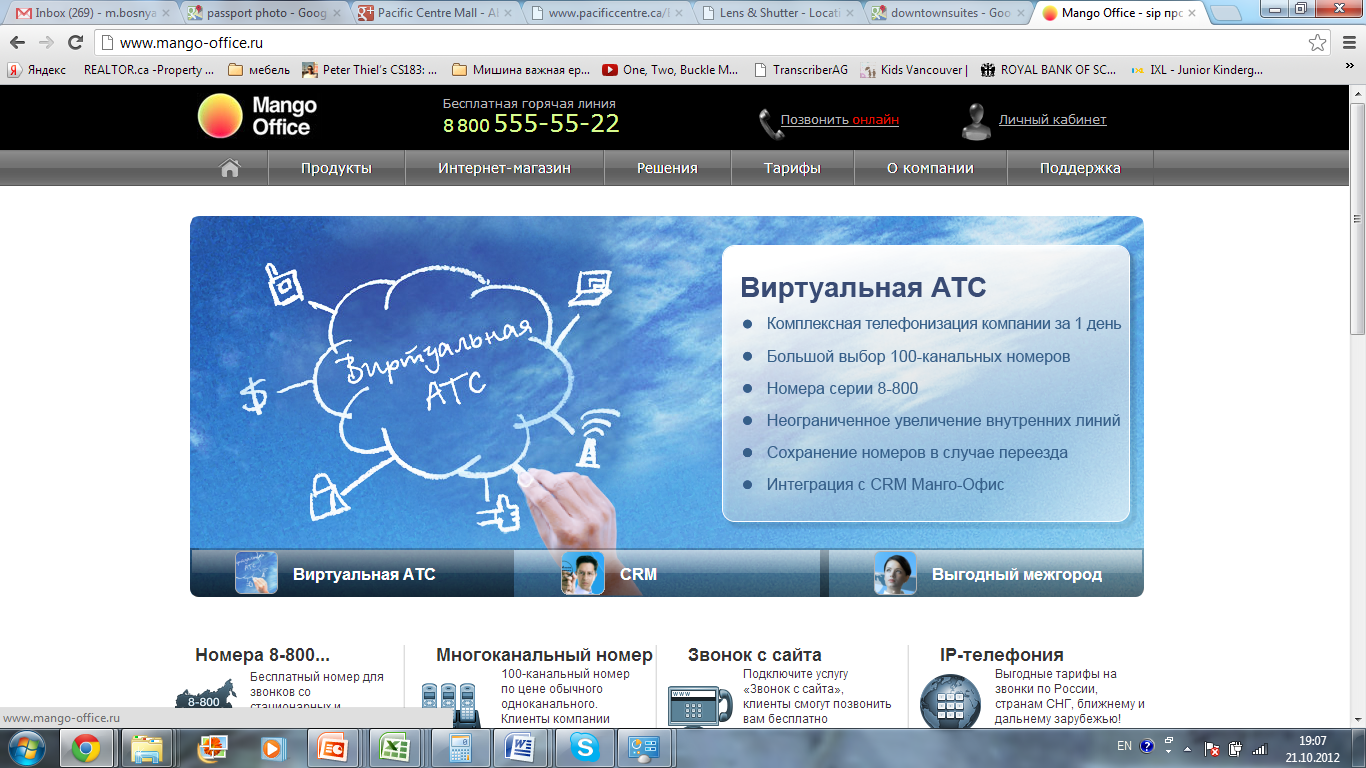 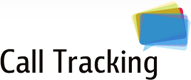 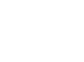 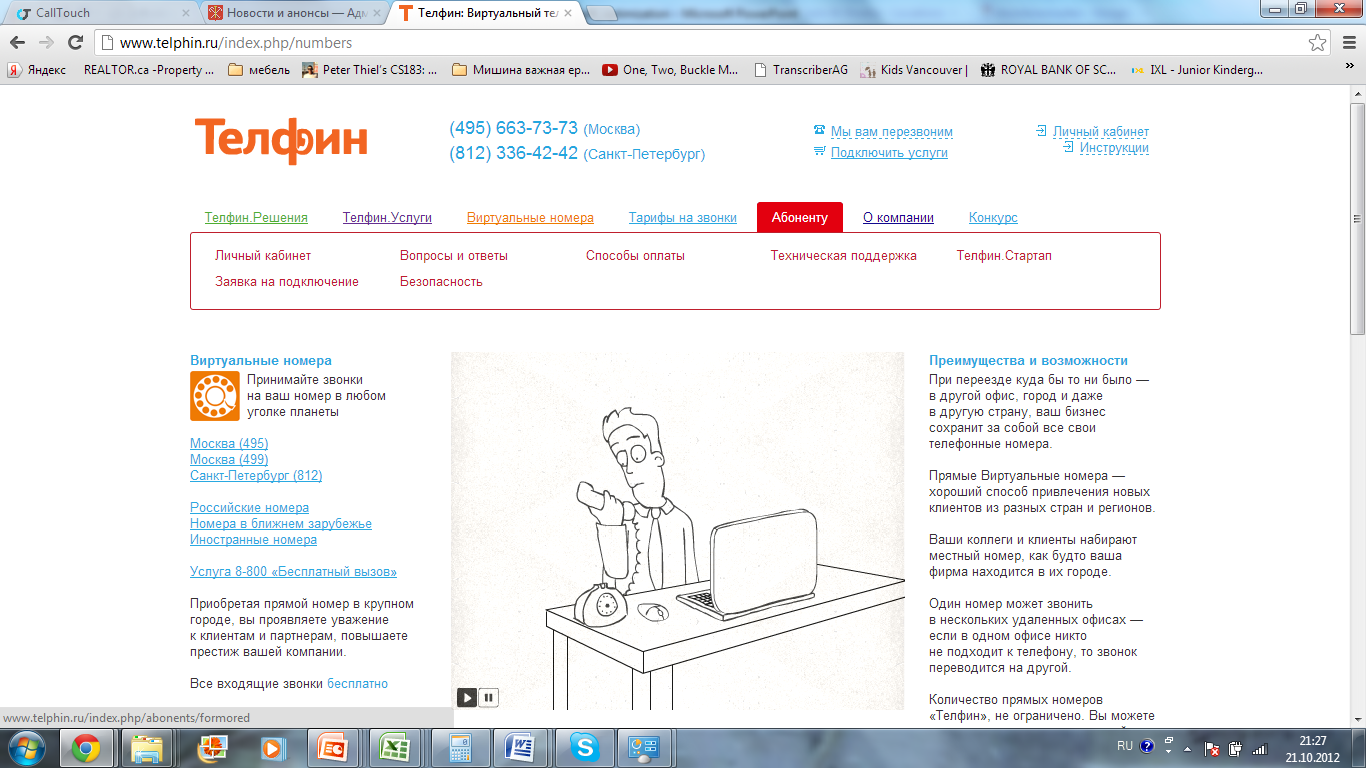 Первобытный колл-трекинг : Технология
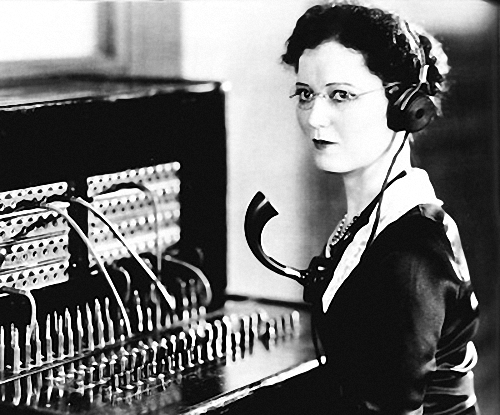 Как вы о нас узнали?
Назовите, пожалуйста, код на страничке нашего сайта!
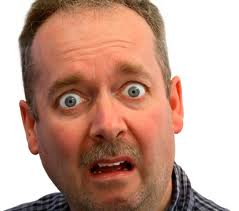 Эмм...
Первобытный колл-трекинг : Выводы
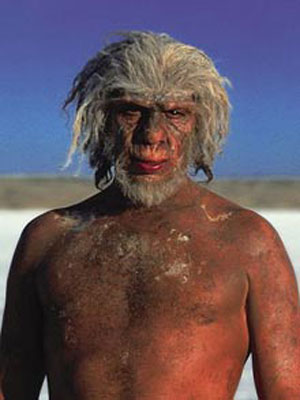 Преимущества:
“Связь” источников рекламы и звонков клиентов

Недостатки
Человеческий фактор
«Я увидел ваше объявление в интернете» 
Заставлять клиентов искать код на сайте 
Трата времени оператора
Нет автоматической статистики
Виртуальный номер: Технология
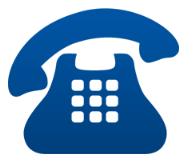 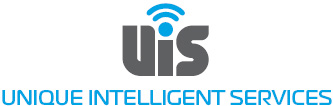 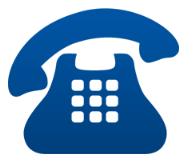 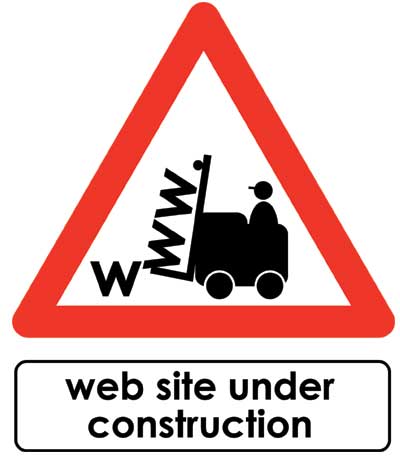 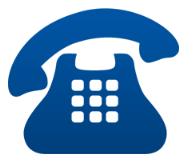 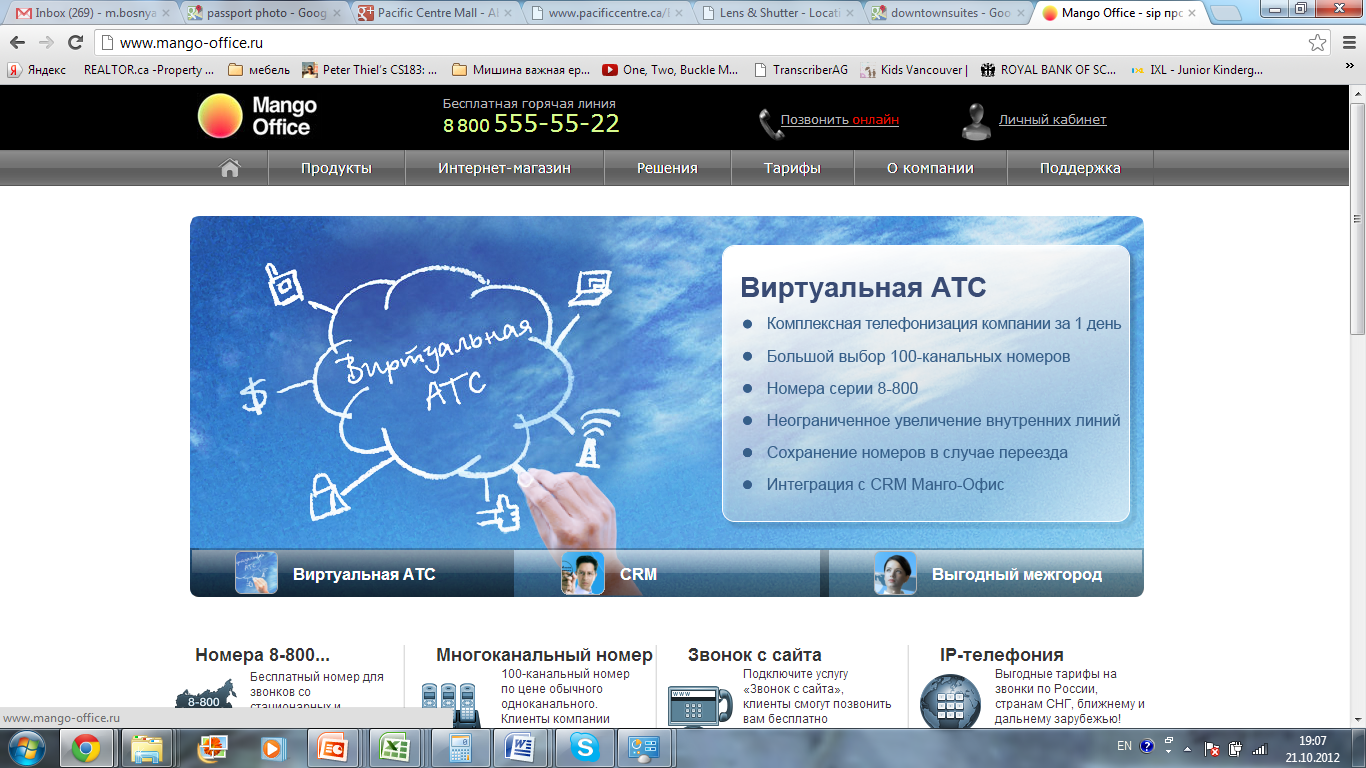 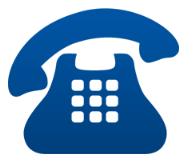 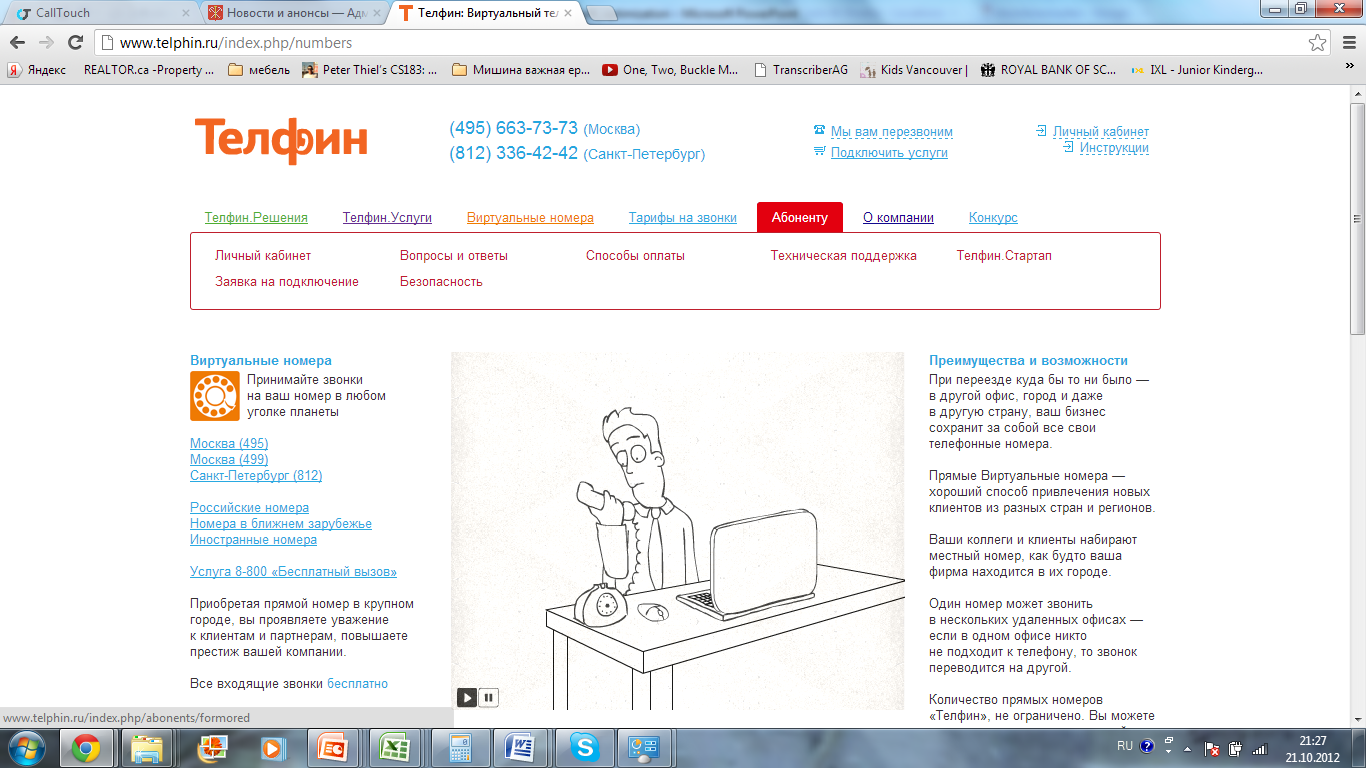 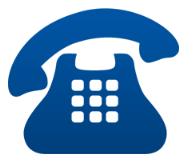 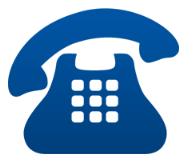 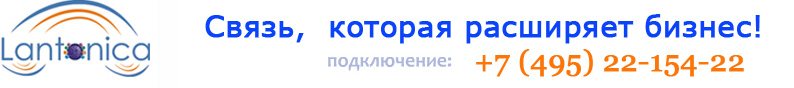 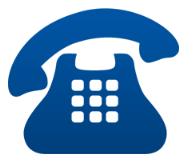 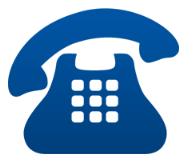 Виртуальный номер: Выводы
Преимущества:
Связь источников рекламы и звонков клиентов
Статистика звонков по времени дня и дням недели
Запись разговоров 

Недостатки
Ручная обработка данных
Отсутствие интеграции с системами веб-аналитики 
Отсутствие API
Самописный код, зачастую не эволюционирующий
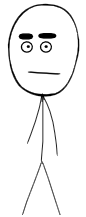 Классический колл-трекинг: Технология
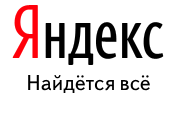 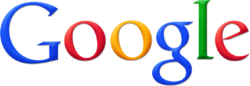 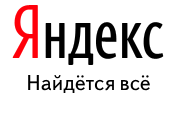 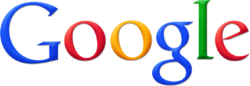 SEO
директ
adwords
SEO
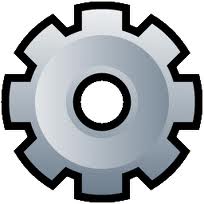 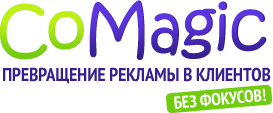 механизм подмены номера  на сайте 
в зависимости от источника
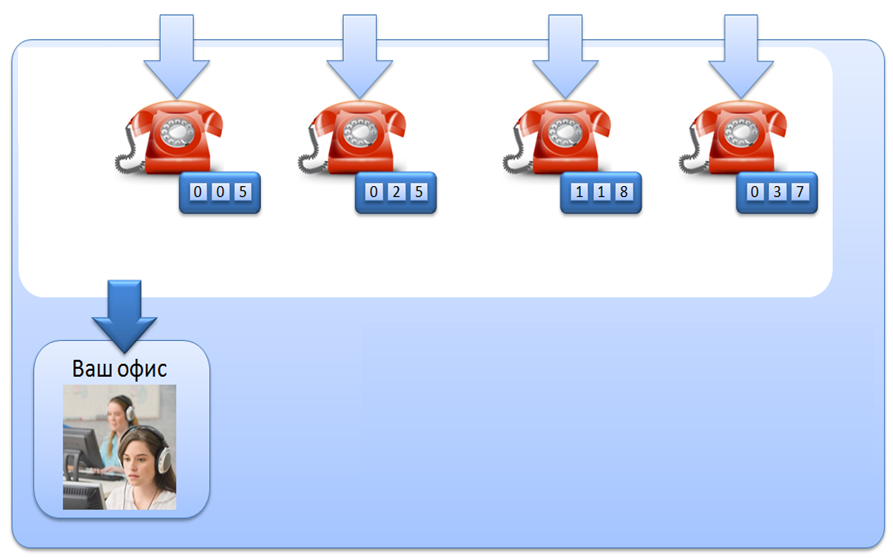 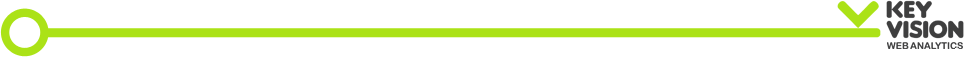 виртуальные номера
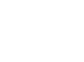 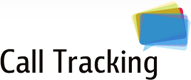 !
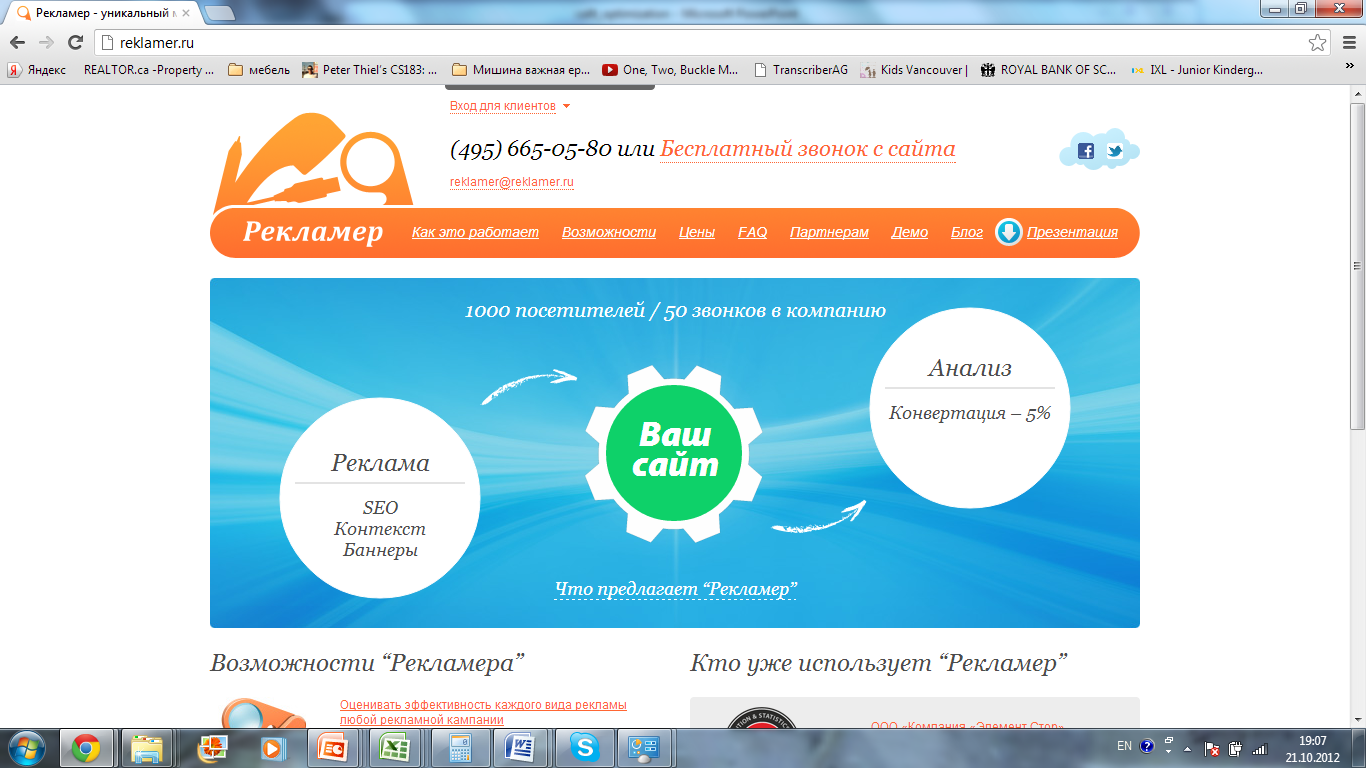 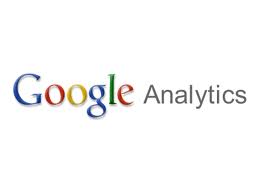 Классический коллтрекинг: Выводы
Преимущества:
Связь источников рекламы и звонков клиентов
Статистика звонков по времени дня  и дням недели
Автоматическая обработка данных: отчеты, графики, KPI
Интеграция с Google analytics/Яндекс метрика  


Недостатки
Ограниченность технологии.
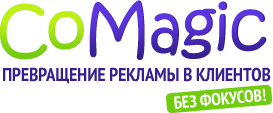 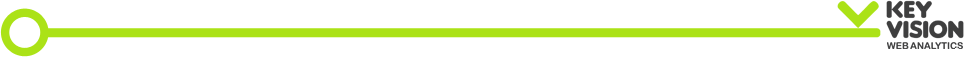 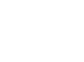 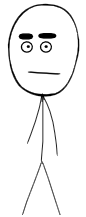 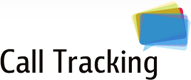 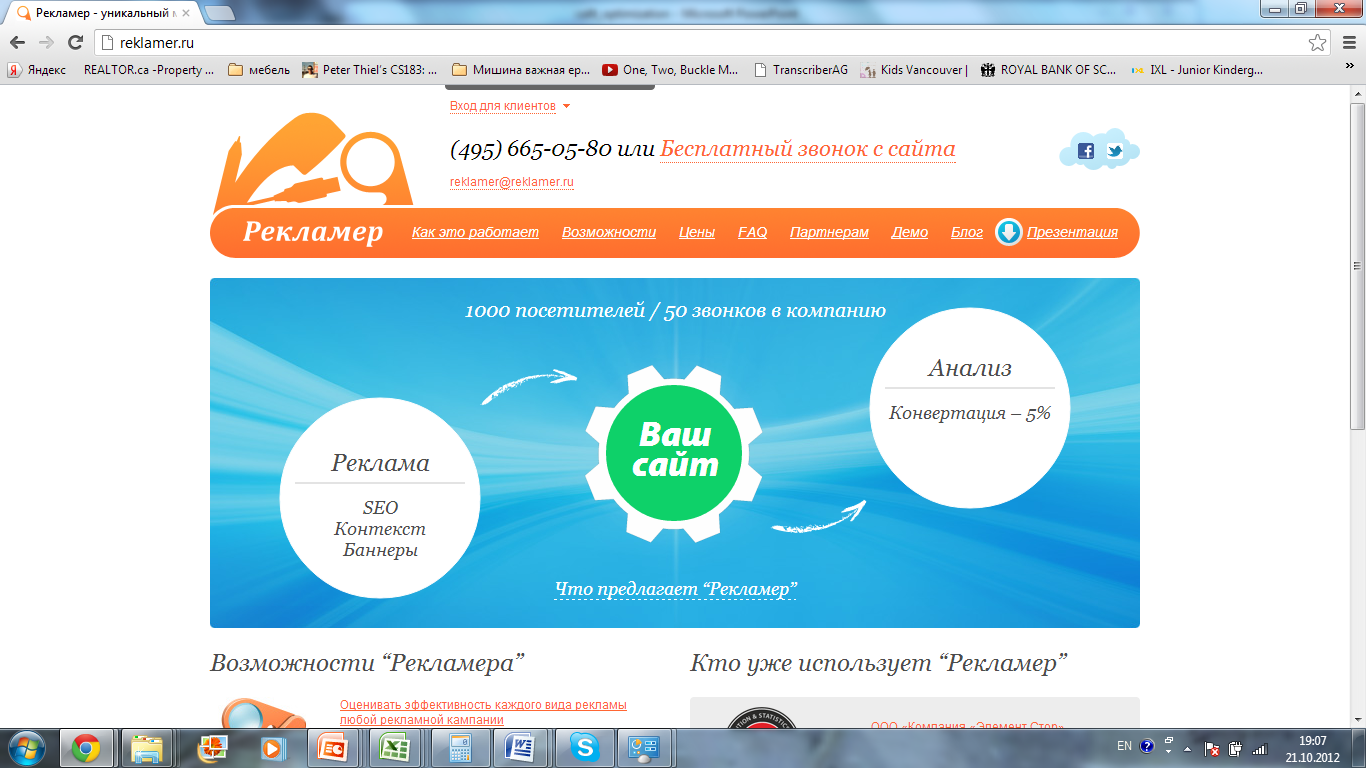 Недостатки: НОМЕР=ИСТОЧНИК
Ограниченность номерной емкостью
Каждый новый источник - это +1 номер
SEO и PPC каждый запрос – это рекламное объявление. Каждое слово  +1 номер
Постраничный анализ   -    + 1 номер X (целевых страниц ) X (рекламных кампаний)
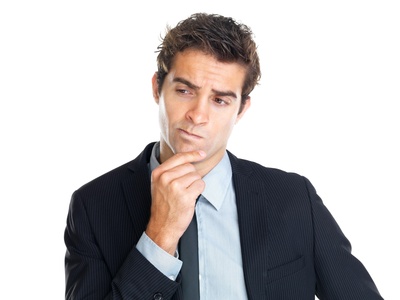 Недостатки: НОМЕР=ИСТОЧНИК
Здорово! Но что с этим делать дальше?
Яндекс даёт больше звонков чем Google
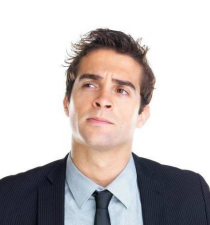 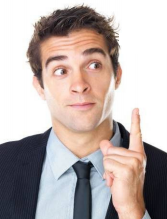 Дадим каждому запросу – отдельный номер
?...
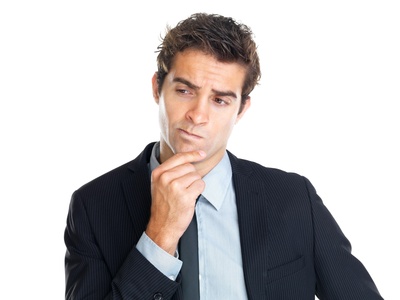 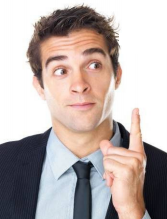 Недостатки: нет связи пользователя и звонка
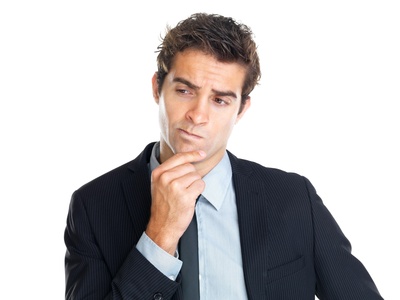 =>Качество результата

Отложенная конверсия 

Аудитория (место положения, язык, браузер, сеть, устройство)

Тип источника (органика, реферал, контекст)

Страница звонка
Динамический сервис - следующее поколение
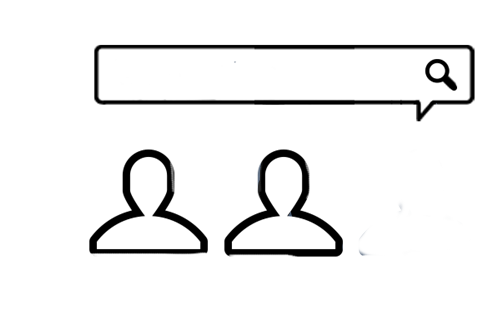 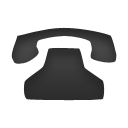 КУПИТЬ СЛОНА
www.site.ru
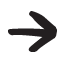 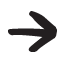 (495) 
XXX-XX-XX
Точное сопоставление запроса в поиске и звонка клиента
Полный анализ семантического ядра в звонках
Отложенная конверсия
Многое другое
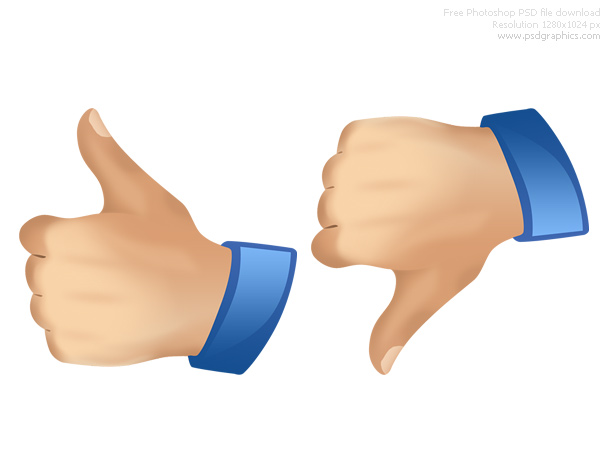 Динамический сервис - технология
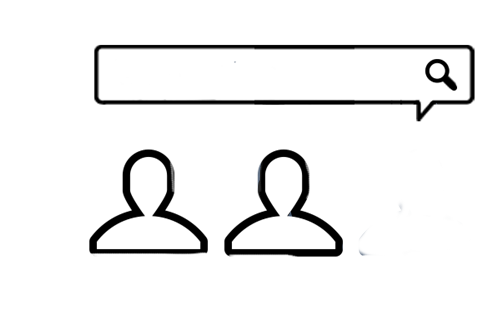 LADA PRIORA
конец сессии
начало
сессии
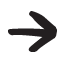 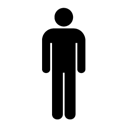 …
freeze
СТРАНИЦА 1
ТЕЛ:  123 45 67
СТРАНИЦА 2
ТЕЛ:  123 45 67
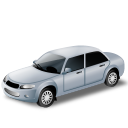 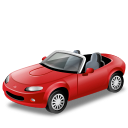 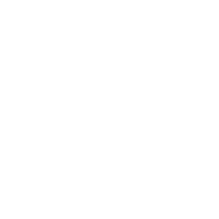 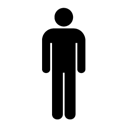 …
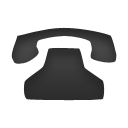 =>
Город:  Магнитогорск
Источник:  Yandex 
Запрос: LADA PRIORA 
Звонок на 123 45 67:  >>> прослушать запись
Страница X: >>> URL
Динамический сервис: Результат
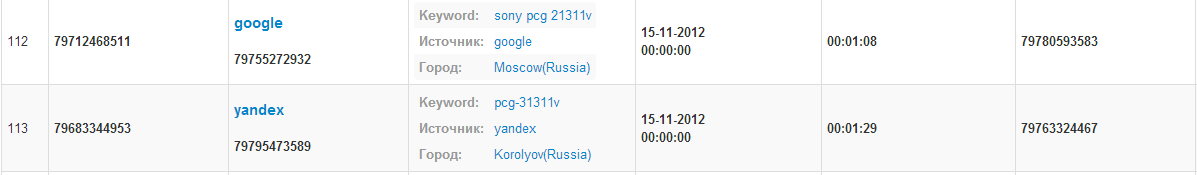 Сравнительная таблица
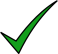 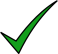 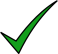 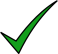 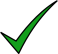 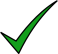 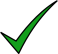 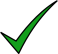 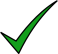 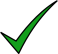 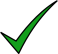 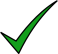 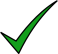 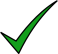 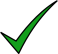 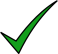 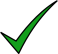 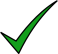 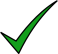 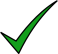 И ещё…
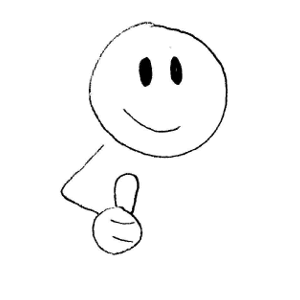 Стоимость сервиса на уровне стоимости базового набора источников в классическом варианте



Значительно упрощается внедрение
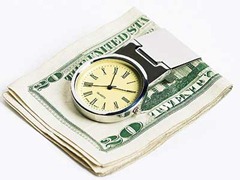 Эволюционное развитие
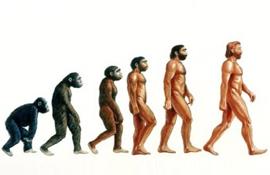 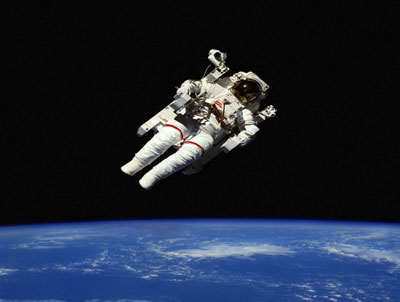 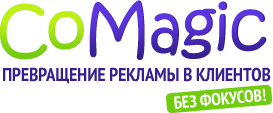 Связь  на уровне пользовательской сессии
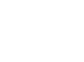 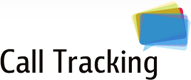 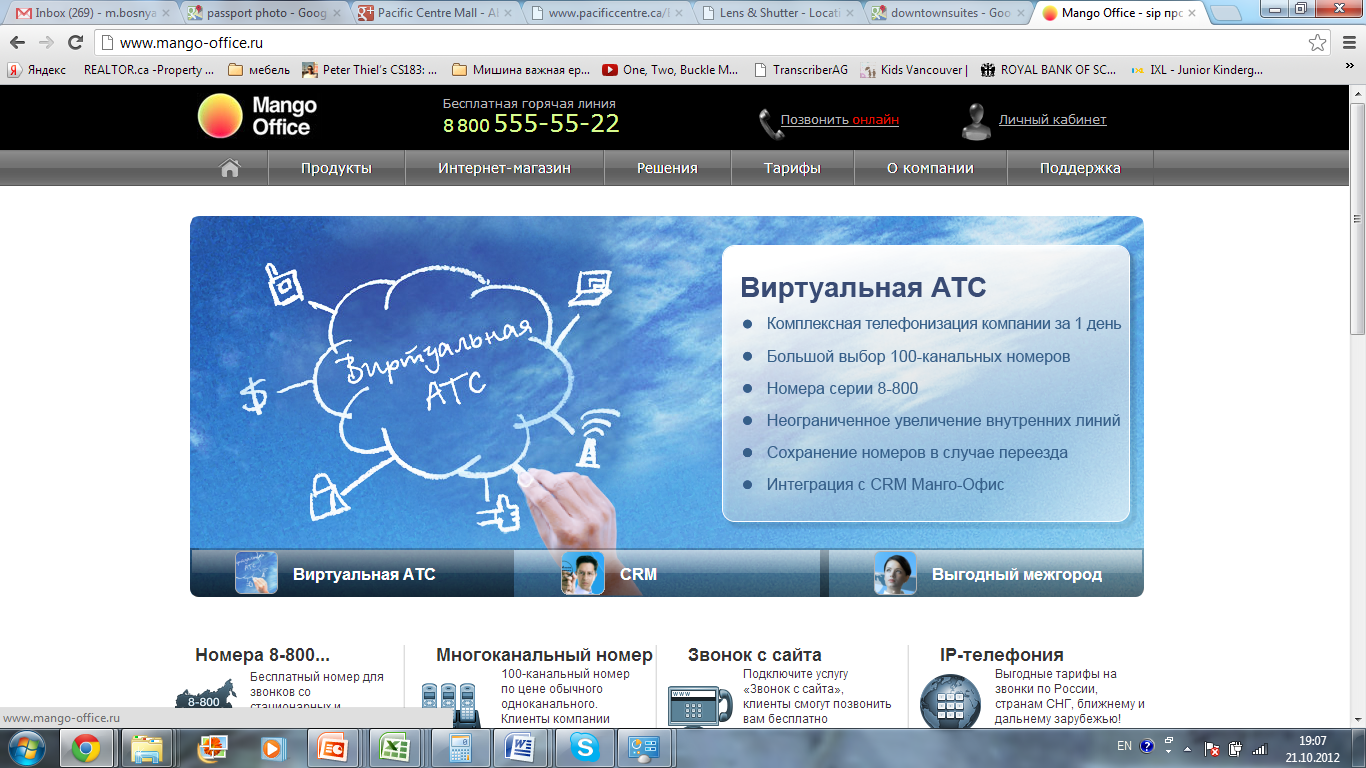 Новая технология
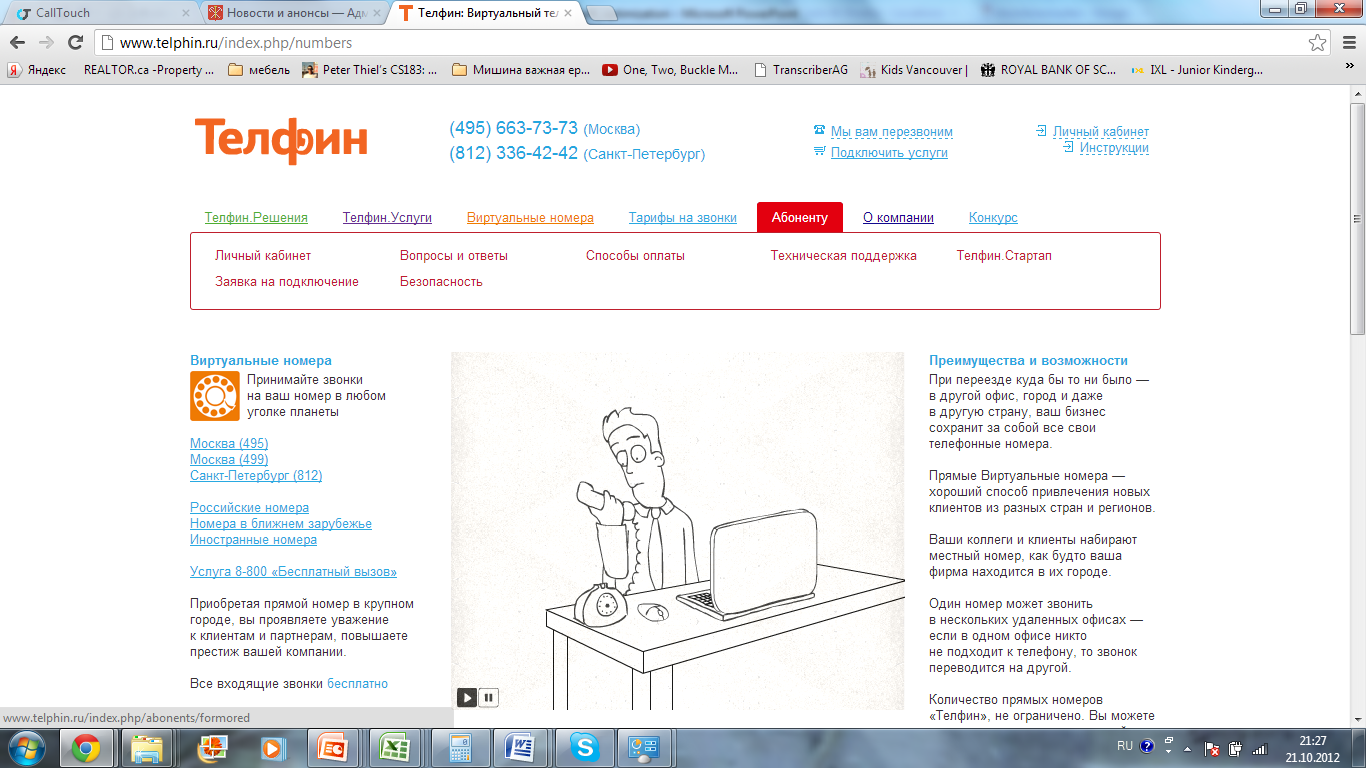 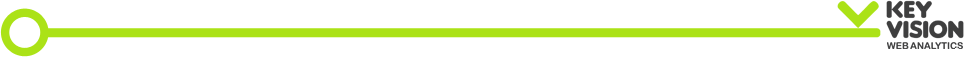 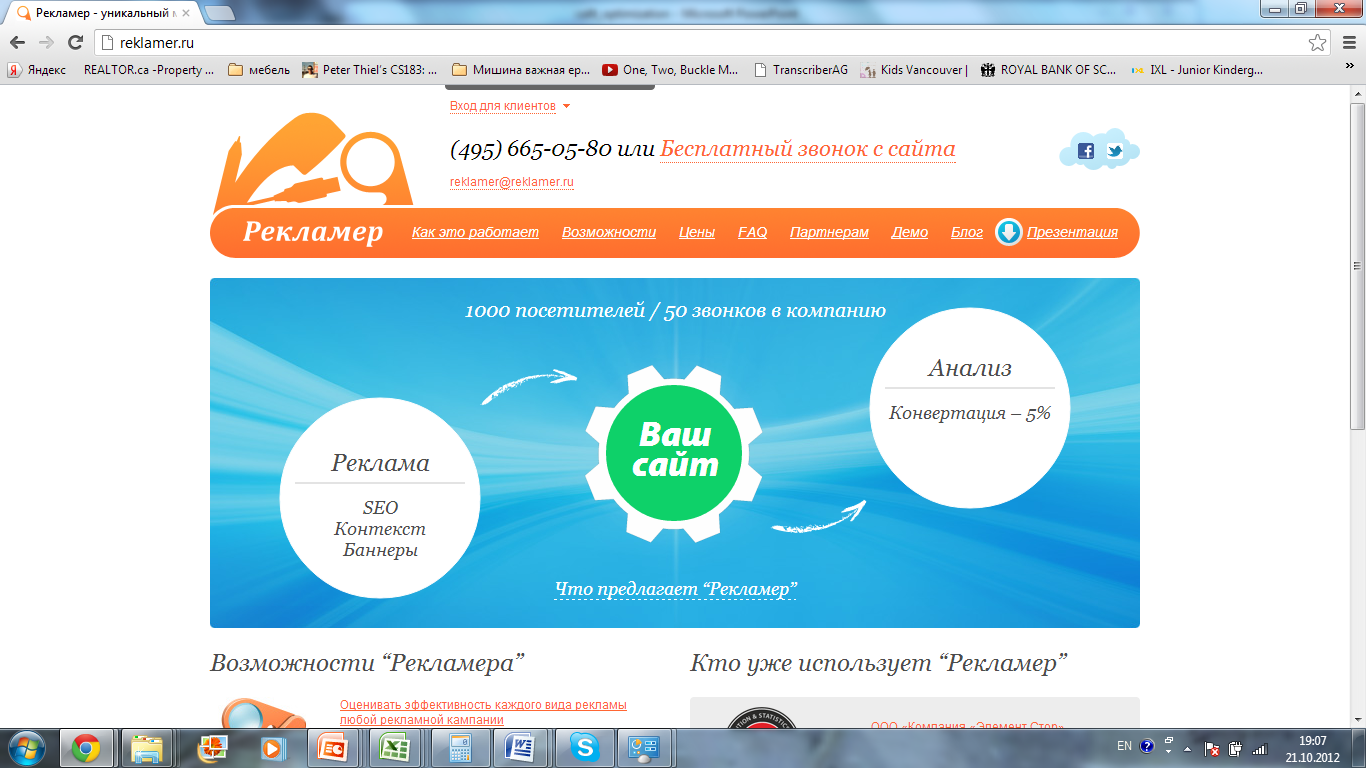 Система с кодами
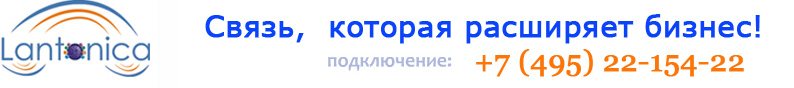 Дальнейшее развитие: лидогенерация в звонках
У нас есть записи разговоров, чтобы отделить заказы от остальных звонков
Прослушать 3000 мин разговоров за день?
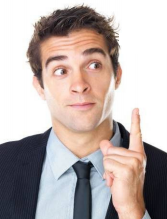 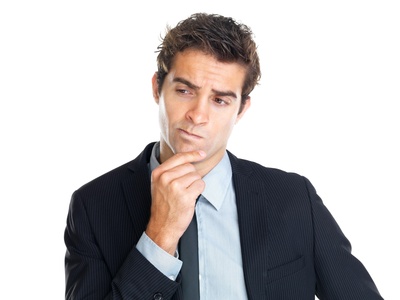 Распознавание записей разговоров в текст 
 Автоматическая сортировка разговоров по категориям (заказ / консультация / доставка)
Дальнейшее развитие: аттрибутивное моделирование
(Attribution Modeling)
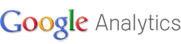 Last Interaction
First Interaction
Linear
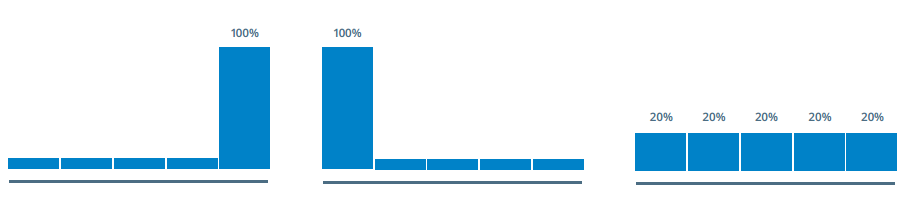 Position Based
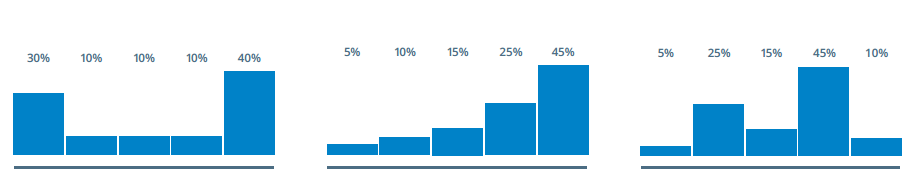 Time Decay
Customized
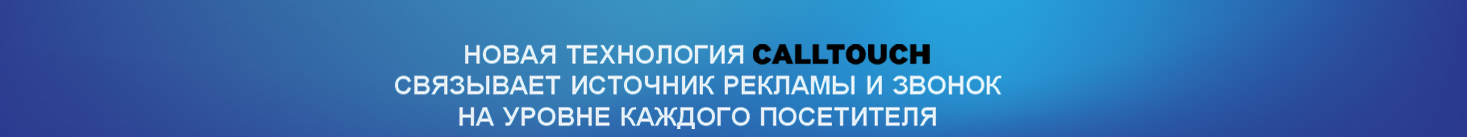 Спасибо за внимание!
Вопросы?
www.calltouch.ru/
www.facebook.ru/calltouch
Власов Евгений
vlasov@calltouch.ru
http://www.calltouch.ru/
23